IB Psych 10/21/16
Turn in: 
Nothing


Take out : 

Planner
Your phone…
Writing Implement
Notes
Your Notes from your Reading…

Today’s Learning Objectives:

BLOA: 1-13
Today’s Agenda:
Positive Emotions

HW:
Caspi et al (2003) CRA/Chart it & short answer Learning Outcomes:  HARD COPY  DUE MONDAY
Let’s look at the week…
1st—We had an open-note quiz…
Which hopefully encouraged you to examine your decision-making—then we also looked at the science of risk in adolescence…
Yesterday, we perhaps experienced some stress—and hopefully some thoughts about how to USE stress…
Let’s look at the week…
Maybe this has been a rough journey for some of us (myself included…) & maybe it hasn’t…
Either way, today I believe we deserve some positive emotions (and other physiological experiences)!
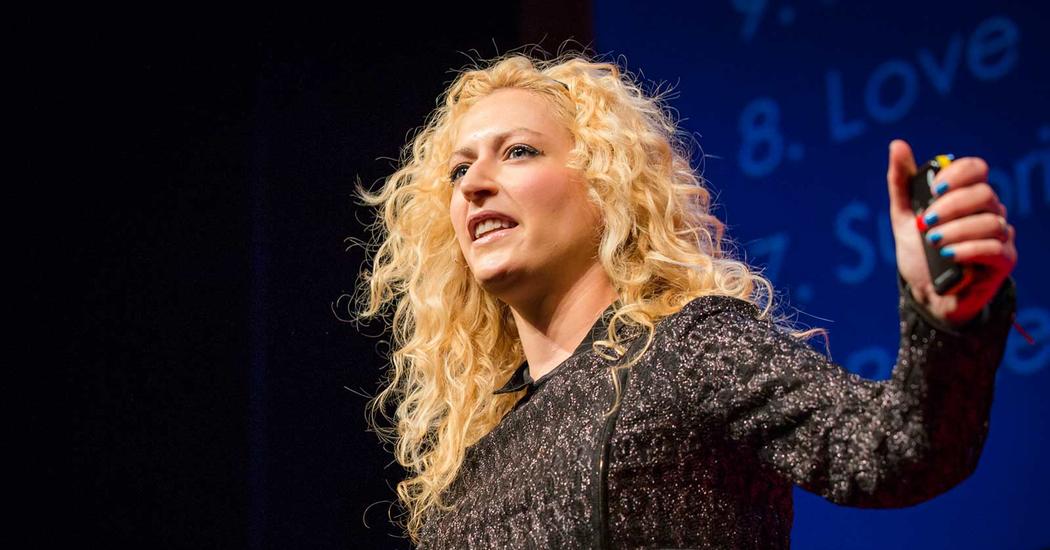 I’m hoping you remember Dr. Kelly McGonigal…
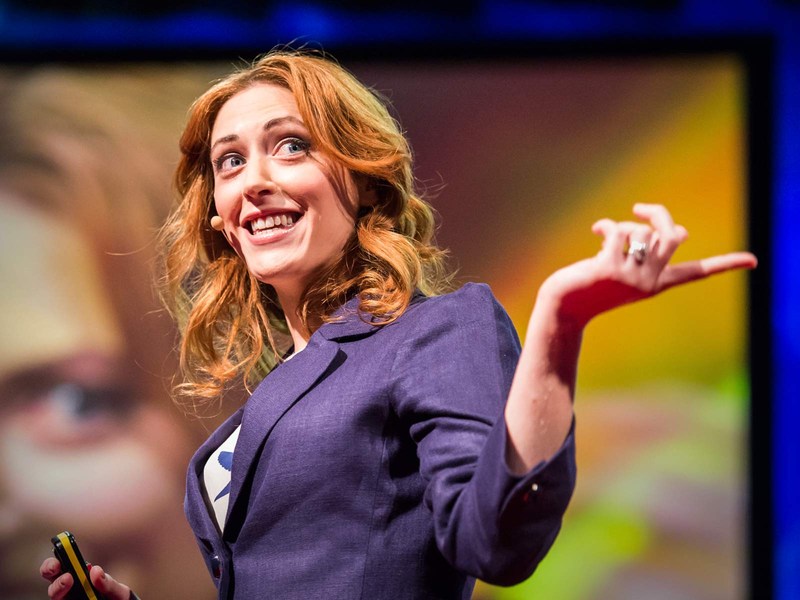 Well, she has a twin sister! And yes, of course, she also has a TED talk we’re going to watch…
Joy
Relief
Love
Surprise
Pride
Curiosity
Excitement
Awe & Wonder
Contentment
Creativity
Dr. Jane McGonigal & Some Positive Emotions
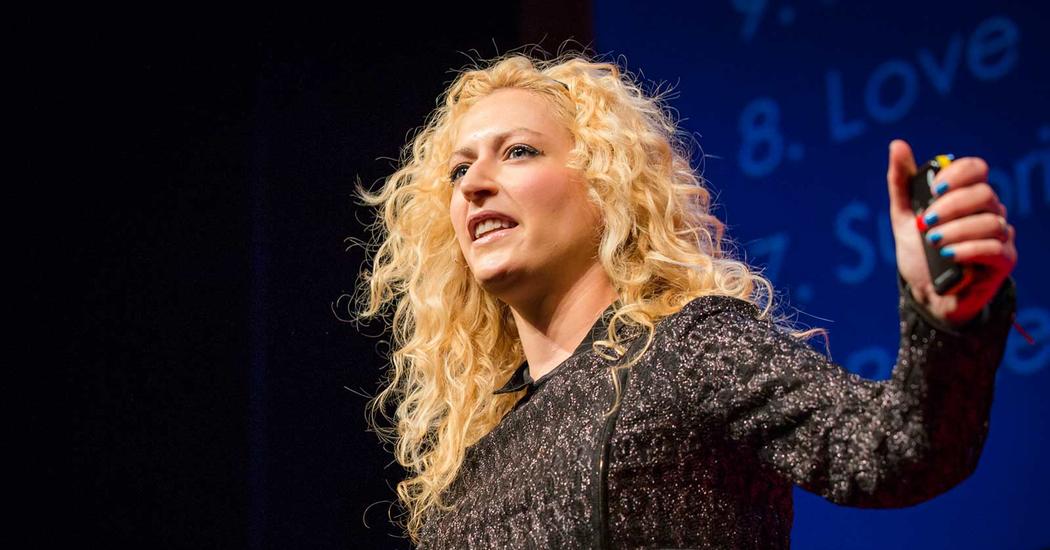 Dr. Jane McGonigalhttps://www.ted.com/talks/jane_mcgonigal_massively_multi_player_thumb_wrestling?language=en#t-34824
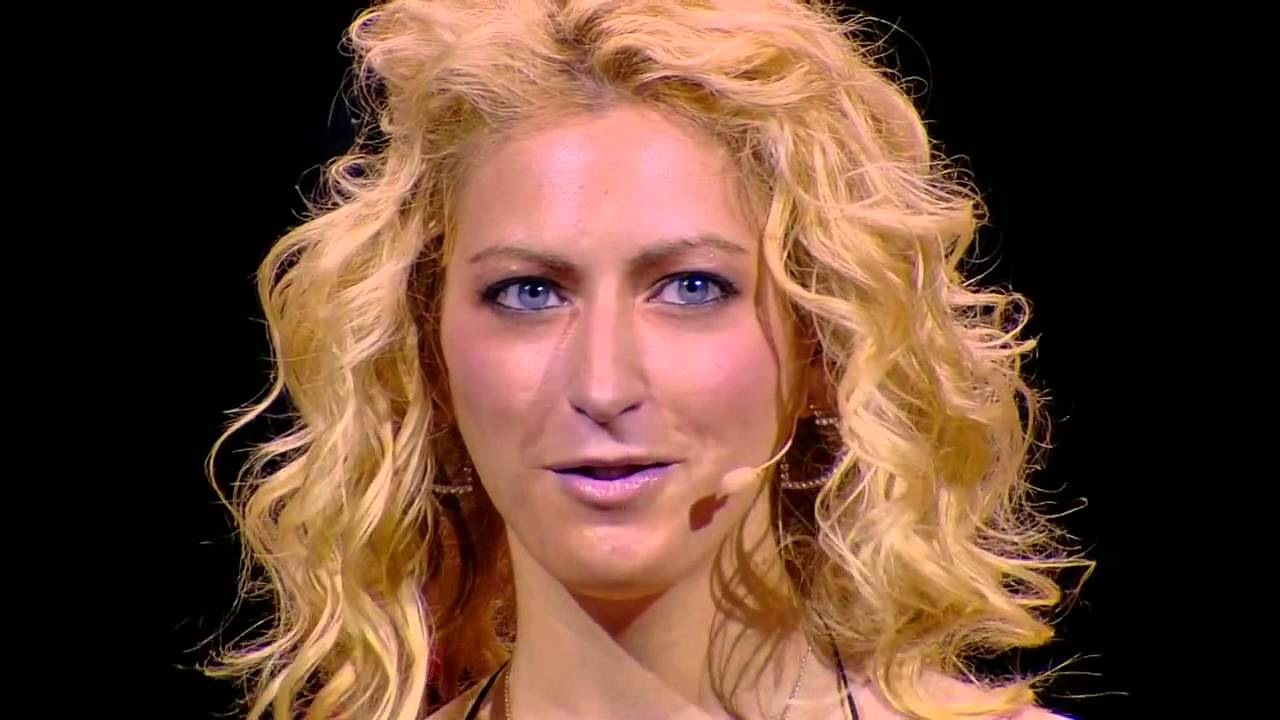 She’s a gamer, game-developer, future-forecaster, and professor at UC Berkley.  So, what’s the TED talk about???  Let’s find out—IT’S INTERACTIVE, SO BE PREPARED!
Massive Multi-Player Thumb Wrestling
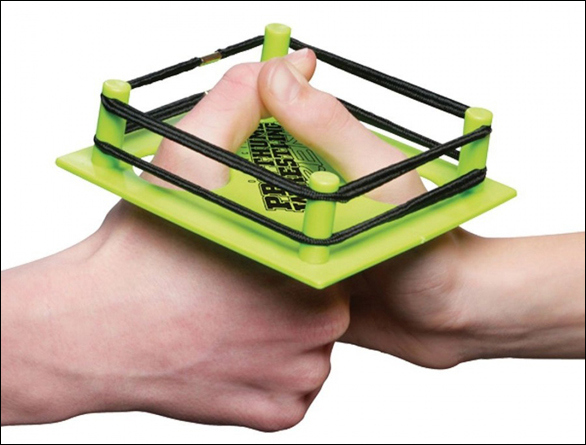